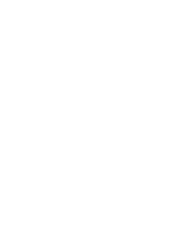 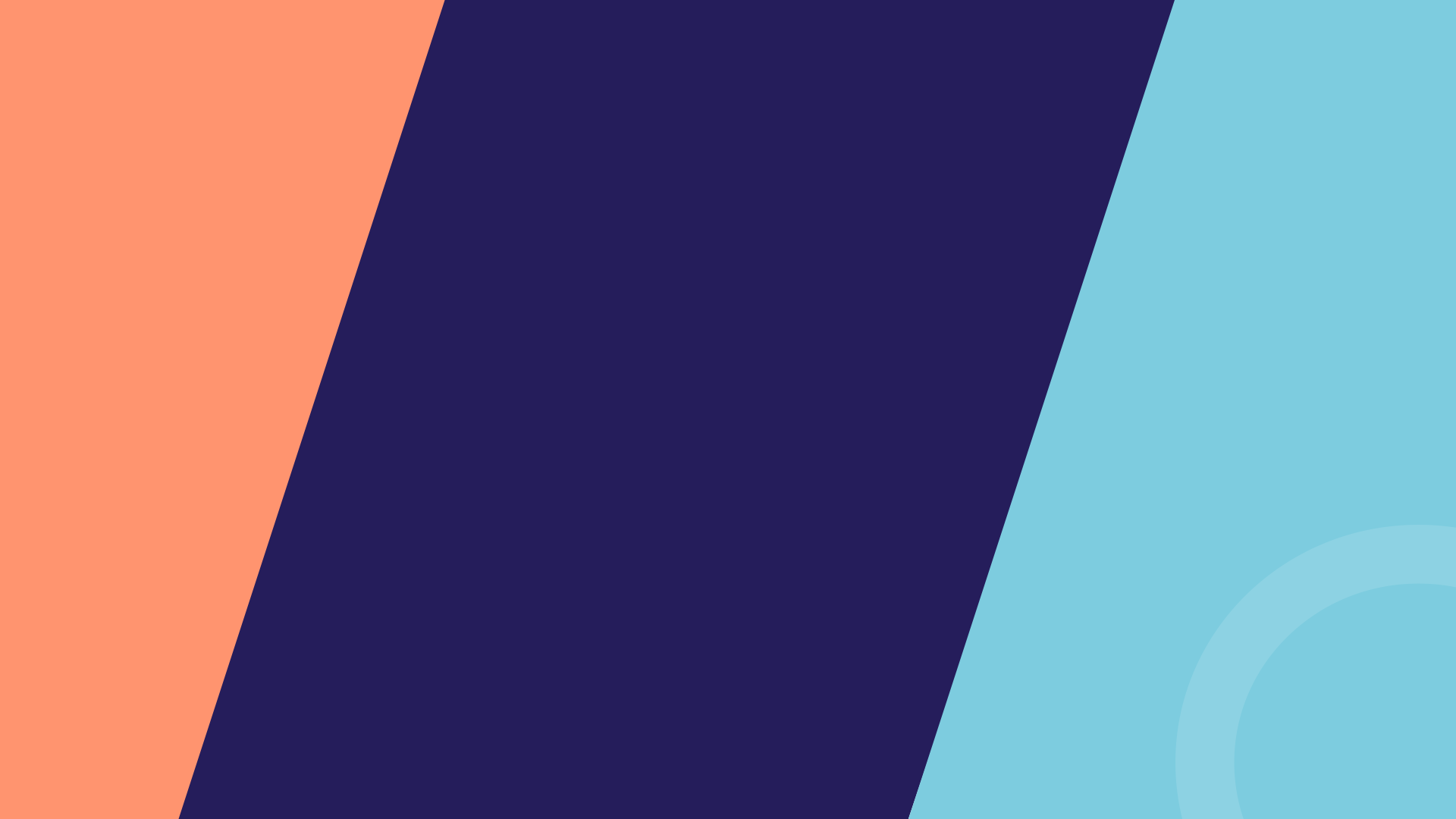 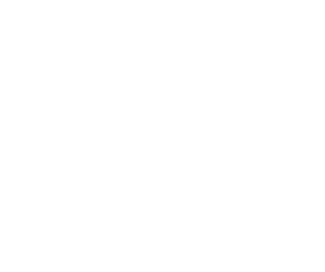 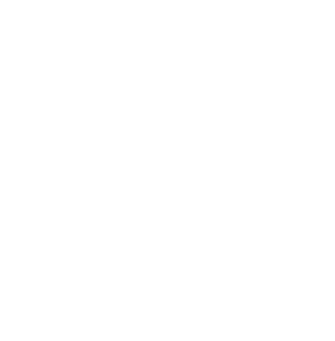 自我介绍
求职人：xiazaii
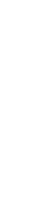 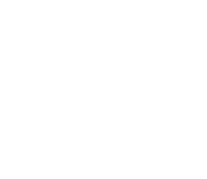 目录
标题内容
1
点击输入详细内容点击输入详细内容
标题内容
2
点击输入详细内容点击输入详细内容
标题内容
3
点击输入详细内容点击输入详细内容
输入您的标题内容
01
点击输入详细内容点击输入详细内容点击输入详细内容点击输入详细内容
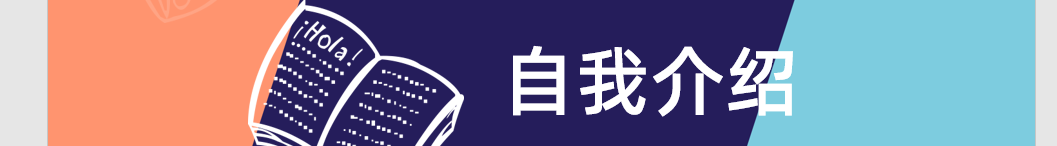 请输入标题内容
标题内容
标题内容
标题内容
标题内容
点击输入详细内容点击输入详细内容
点击输入详细内容点击输入详细内容
点击输入详细内容点击输入详细内容
点击输入详细内容点击输入详细内容
请输入标题内容
01
标题内容
点击输入详细内容点击输入详细内容
点击输入详细内容点击输入详细内容
标题内容
02
03
点击输入详细内容点击输入详细内容
标题内容
标题内容
04
点击输入详细内容点击输入详细内容
请输入标题内容
点击输入详细内容
点击输入详细内容
点击输入详细内容点击输入详细内容
标题
标题
标题
标题
点击输入详细内容
点击输入详细内容
点击输入详细内容点击输入详细内容
请输入标题内容
标题内容
标题内容
标题内容
标题内容
标题内容
1
点击输入详细内容点击输入详细内容
点击输入详细内容点击输入详细内容
点击输入详细内容点击输入详细内容
点击输入详细内容点击输入详细内容
点击输入详细内容点击输入详细内容
2
配图
3
4
5
输入您的标题内容
02
点击输入详细内容点击输入详细内容点击输入详细内容点击输入详细内容
请输入标题内容
标题内容
标题内容
标题内容
标题内容
04
点击输入详细内容点击输入详细内容
点击输入详细内容点击输入详细内容
点击输入详细内容点击输入详细内容
点击输入详细内容点击输入详细内容
03
02
01
请输入标题内容
标题内容
标题内容
标题内容
标题内容
01
OPTION
点击输入详细内容点击输入详细内容
点击输入详细内容点击输入详细内容
点击输入详细内容点击输入详细内容
点击输入详细内容点击输入详细内容
90%
70%
02
OPTION
03
OPTION
80%
30%
04
OPTION
请输入标题内容
标题内容
标题内容
标题内容
标题内容
点击输入详细内容点击输入详细内容
点击输入详细内容点击输入详细内容
点击输入详细内容点击输入详细内容
点击输入详细内容点击输入详细内容
02
01
04
03
请输入标题内容
标题内容
标题内容
标题内容
标题内容
标题内容
标题内容
点击输入详细内容点击输入详细内容
点击输入详细内容点击输入详细内容
点击输入详细内容点击输入详细内容
点击输入详细内容点击输入详细内容
点击输入详细内容点击输入详细内容
点击输入详细内容点击输入详细内容
02
01
03
输入标题
06
04
05
输入您的标题内容
03
点击输入详细内容点击输入详细内容点击输入详细内容点击输入详细内容
请输入标题内容
点击输入详细内容点击输入详细内容点击输入详细内容点击输入详细内容点击输入详细内容点击输入详细内容
标题内容
标题内容
66%
标题内容
52%
标题内容
45%
39%
请输入标题内容
输入标题
1
点击输入详细内容点击输入详细内容点击输入详细内容点击输入详细内容
2
输入标题
点击输入详细内容点击输入详细内容点击输入详细内容点击输入详细内容
3
点击输入详细内容点击输入详细内容点击输入详细内容点击输入详细内容
输入标题
4
点击输入详细内容点击输入详细内容点击输入详细内容点击输入详细内容点击输入详细内容点击详细
请输入标题内容
标题内容
标题内容
标题内容
点击输入详细内容点击输入详细内容
点击输入详细内容点击输入详细内容
点击输入详细内容点击输入详细内容
请输入标题内容
04
03
02
01
标题文字
标题文字
标题文字
标题文字
标题内容
点击输入详细内容点击输入详细内容点击输入详细内容点击输入详细内容
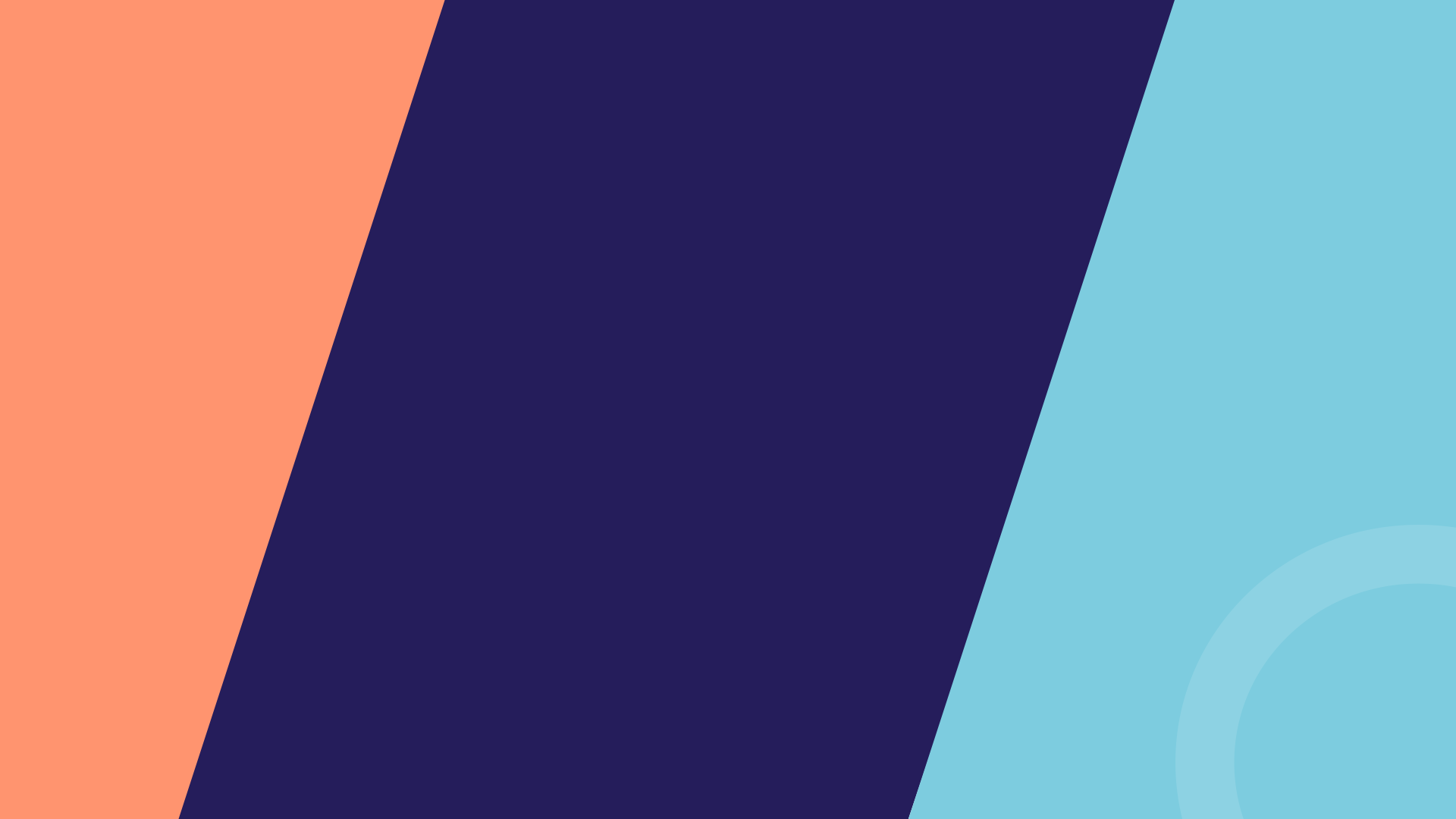 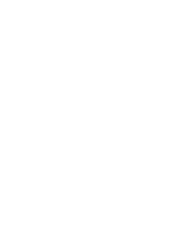 谢谢观看
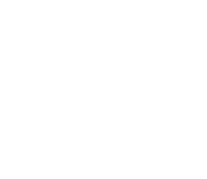 THANK YOU FOR WATCHING
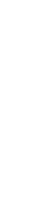